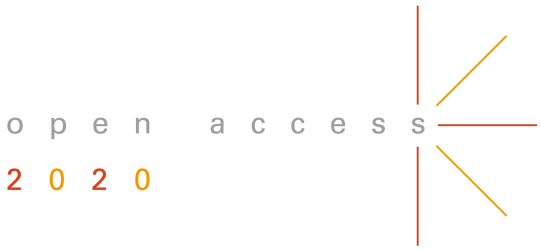 OA2020 roadmap for large-scale transformation – international
OA2020-DE Transformationsworkshop 17 October 2018 – Universitätsbibliothek Bielefeld
Ralf Schimmer
Open Access 2020 Initiative │ Max Planck Digital Library
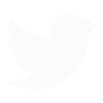 @oa2020ini
Delivering open access (and value) to scholars, to our institutions, to society
1
1. Das Dilemma von Open Access
2
Das Dilemma nach 15 Jahren OA Bewegung
Open Access ist (extrem) stark verankert als Prinzip
 vgl. die vielen Resolutionen, Policies, Handreichungen
…aber zugleich immer noch schwach in der Praxis
 Niedrige Akzeptanzrate in Repositorien
 85% der Forschungsergebnisse hinter Bezahlschranke
 das Subskriptionswesen wächst ungebrochen weiter
3
Die Schlüsselfrage
Was müssen wir tun, um OA als Standard in der wissenschaftlichen Kommunikation zu verankern?
Wir können es uns erlauben, 15% von 100% entfernt zu sein. Aber es ist nicht hinnehmbar, nur 15% von Null entfernt zu sein, und das nach 15 Jahren OA-Bewegung
4
2. Über die Aktivierungsenergie neu nachdenken
5
OA auf Aktivierung des Wissenschaftlers ausgerichtet
Poli-cies
Reposi-tories
OA Jour-nals
Publi-cation funds
Man-dates
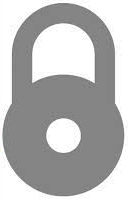 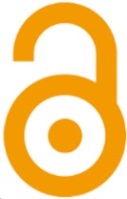 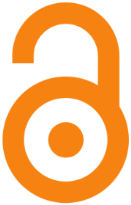 R
e
s
e
a
r
c
h
e
r
Durch Maßnahmen wie Mandate, Policies und Handreichungen sollen die Wissenschaftler zu OA bewegt werden
6
Wie wäre es mit einer Umkehr der Bewegungsenergie?
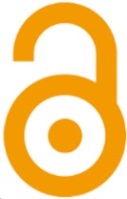 Nature
PLOS
eLife
SCIENCE
CELL
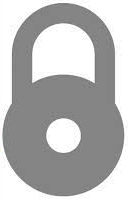 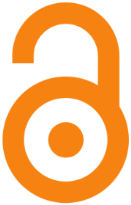 R
e
s
e
a
r
c
h
e
r
OA soll direkt zum Wissenschaftler gebracht werden, und zwar durch eine Umstellung des Geschäftsmodells möglichst aller Zeitschriften
7
Verankerung von OA als natürliche Publikationsbedingung
Nature
PLOS
eLife
SCIENCE
CELL
Nicht die Wissenschaftler sollen sich zu OA bewegen müssen, sondern durch die Änderung des Geschäftsmodells soll OA überall verankert werden
8
3. Stärkerer Hebel durch einen neuen Ansatz
9
Die Macht unserer Erwerbungsentscheidungen
Die Finanzdaten* hinter dem System der wissenschaftlichen Kommunikation zeigen
dass bereits mehr als genug Geld im System ist
Durch das Subskriptionssystem werden rund 5.000$ für jeden wissenschaftlichen Zeitschriftenartikel bezahlt
*2015 MPDL White Paper
Wenn wir unsere Macht als Autoren und in der Erwerbung nutzen, können wir den entscheidenden Systemwechsel herbeiführen und sicherstellen, dass
Forschungsergebnisse frei zugänglich & nachnutzbar sind
die Kosten transparent und nachhaltig sind
10
Die finanzielle Machbarkeit der Transformation
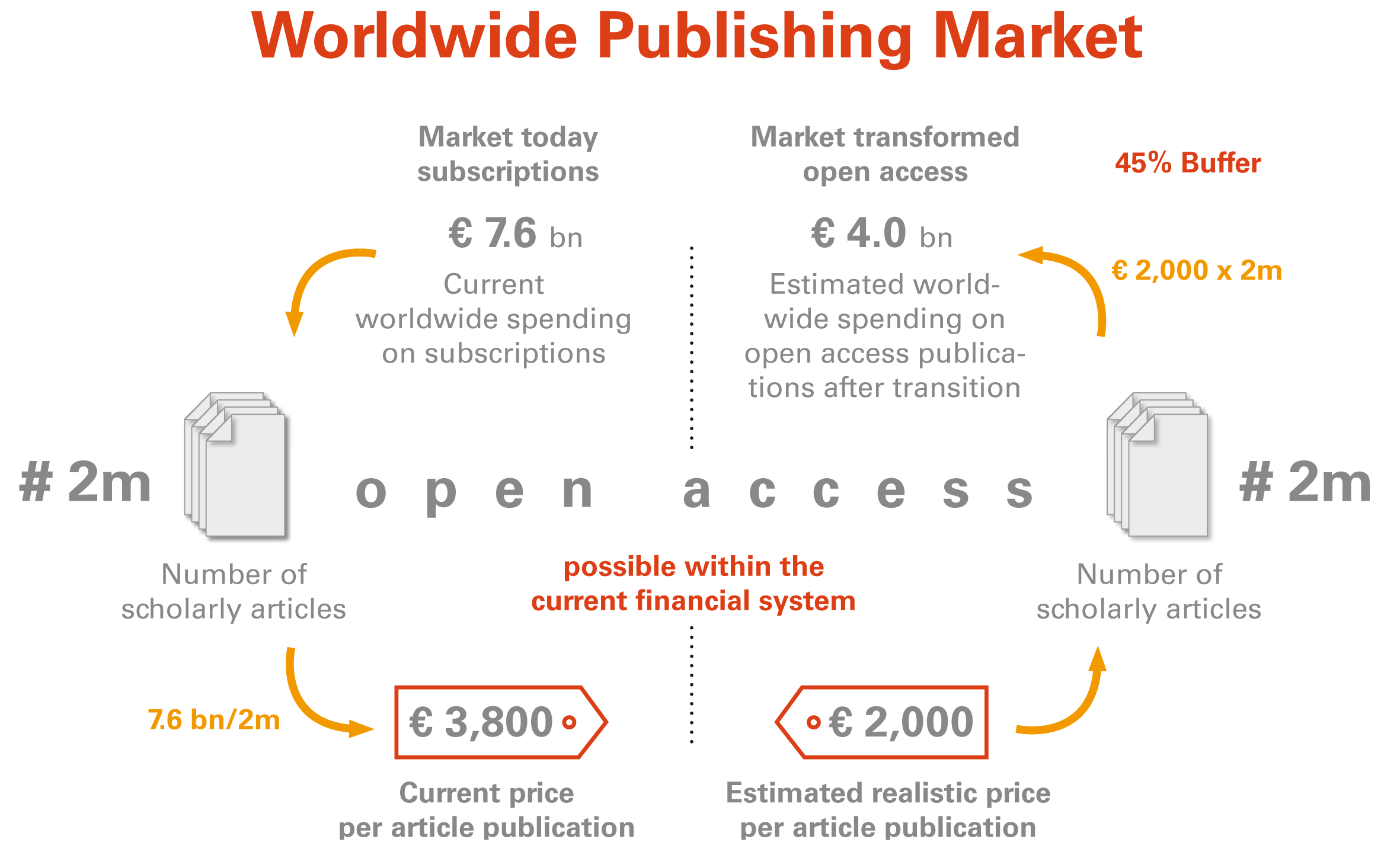 11
Ein neuer Ansatz, um OA zum Standard zu machen
Wir brauchen keine weiteren Mandate für unsere Wissenschaftler
wir brauchen ein
Mandat für unser Geld
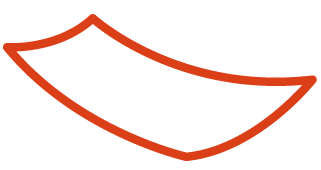 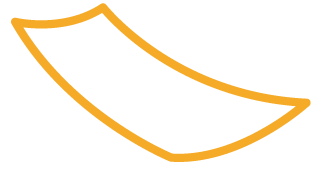 12
Transformation bedeutet Umschichtung der Budgets sowie Umstellung der Zeitschriften und Prozesse
Global
subscription journal budget
7.6 bn EUR p.a.
 (≥3,800 EUR/article)
7.6 bn EUR
2.8 bn EUR buffer for new & improved services etc.(without remaining subscriptions)
Global open access journal base budget4 bn EUR p.a.(2,000 €/article)
Open Access volume: ~14% of articles; ~4% of  budget
Remaining subscription budget 10%(~0.8 bn EUR)
Annahme 90% Konversion
13
Programmatische Verankerung im White Paper 2015
“The time is ripe for the global research community to accelerate the transition to 
open access.
We have the crucial opportunity to transform the underlying business model of journal publishing while protecting the financial viability and core functionalities of the publishing system at large. Ultimately, all subscription spending must be stopped: this is the simple culmination of the incremental steps of the past decade. 
The significant savings can then be reinvested for the co-creation of a range of publishing services that will truly serve the scholarly endeavors of the 21st century.”
taken from: Max Planck Digital Library Open Access Policy White Paper: “Disrupting the subscription journals’ business model for the necessary large-scale transformation to open access”. http://dx.doi.org/10.17617/1.3 (28 April 2015)
accompanying data publication: “Number of scholarly articles per country. Data on Web of Science listed articles and reviews 2004-2013”. http://dx.doi.org/10.17617/1.2 (28 April 2015)
14
Der Weg aus dem Dilemma als geordneter Übergang
Open Access im großen Maßstablässt sich nur durch eine Umstellung des Geschäftsmodells des herrschenden Subskriptionswesens erreichen. Die Zeitschriften und die Finanzströme müssen umgestellt werden.
15
How can we deliver?
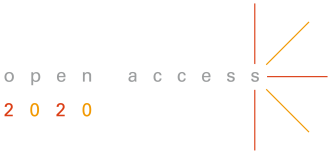 16
How can we deliver?
Archiving, Repositories, Infrastructure
17
How can we deliver?
Alternative publication venues
18
How can we deliver?
Transformative agreements
19
Build the evidence base
20
The starting point: A strong business case Enough money in the system
Subscription market today
€ 7.6 bn
Transformed Open Access
€ 4.0 bn
45% Buffer
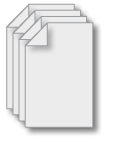 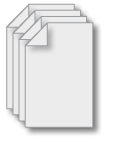 # 2m
# 2m
scholary articles
scholary articles
Cost per article under the subscription regime
Conservative average cost per article OA publication
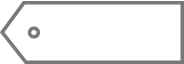 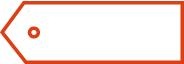 € 3,800
€ 2,000
http://hdl.handle.net/11858/00-001M-0000-0026-C274-7
https://treemaps.intact-project.org/apcdata/openapc/
21
The real costs of OA publishing
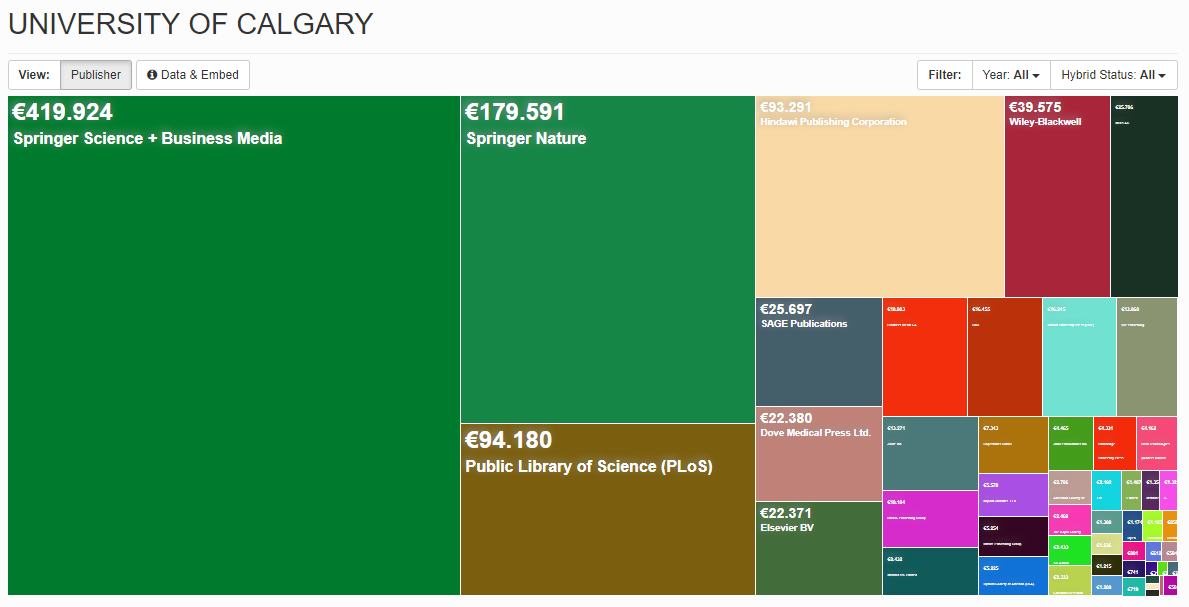 https://treemaps.intact-project.org/
22
The real costs of OA publishing
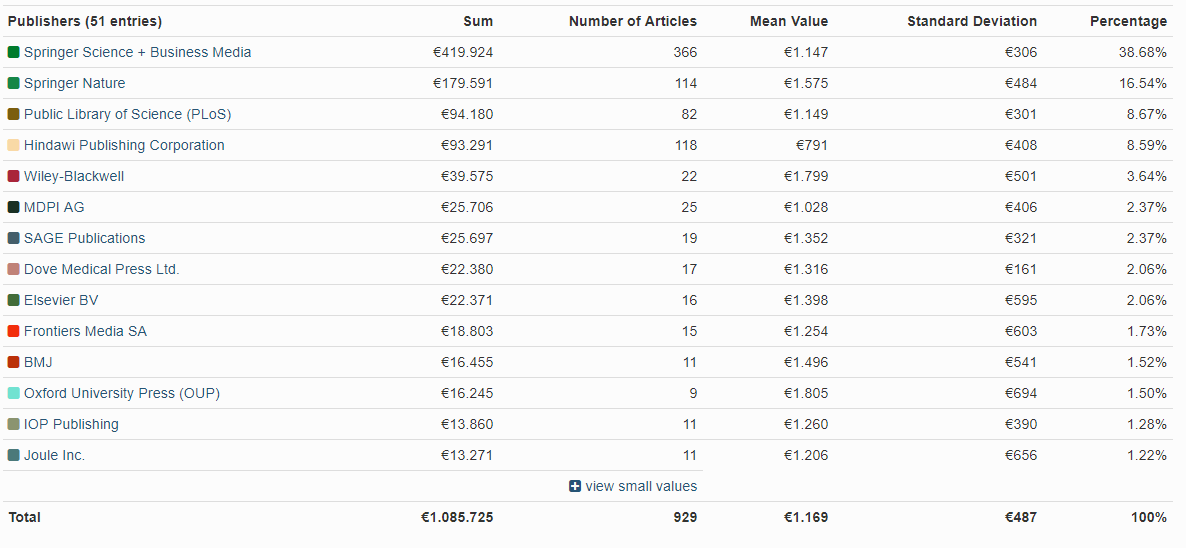 https://treemaps.intact-project.org/
23
But that is not all …
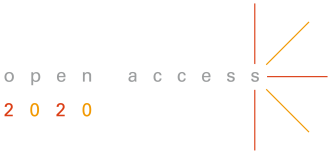 Open access publishing is growing
CC data chart
https://www.nature.com/articles/d41586-018-05191-0
25
Subscription publishers are cashing in
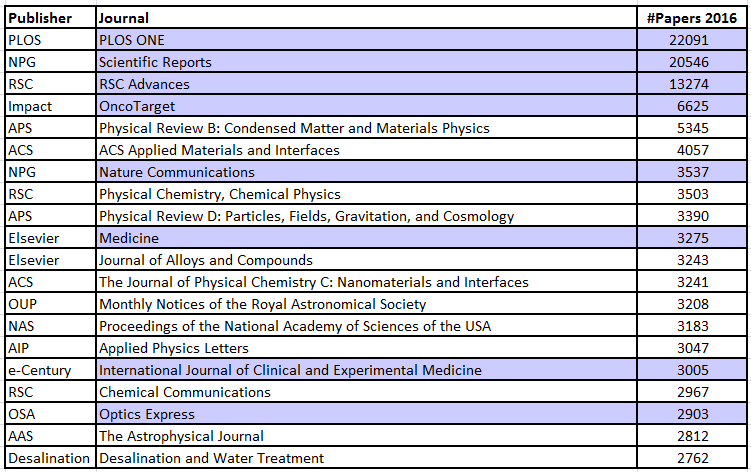 (OA as of 2017)
20 largest journals, based on number of papers published in 2016. OA highlighted in grey.
MPDL analysis based on data from Web of Science.
26
Top 20 publishers worldwide
Number of papers published  in 2016
Analysis based on Web of Science
OA dominated publisher
20 largest publishers, based on number of papers published in 2016. OA highlighted in grey.
MPDL analysis based on data from Web of Science.
27
Financial impact of OA publishing
OA publishing constitutes an unmonitored and unchecked parallel revenue stream for subscription publishers
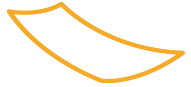 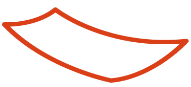 + 10
+ 100
7.6 Bn EUR
+ 1000
2M # articles
3800 EUR per article
28
To break the system, both money streams must be reined in
OA is (just) the next step in the evolution of licensing
subscriptions
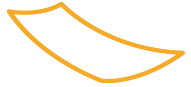 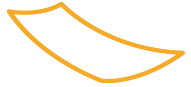 OA publishing
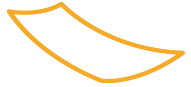 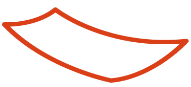 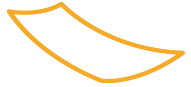 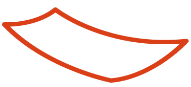 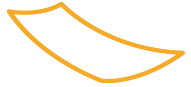 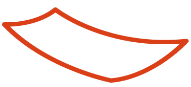 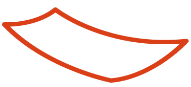 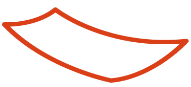 29
Create a strategy
Divest of subscriptions - Invest in open access
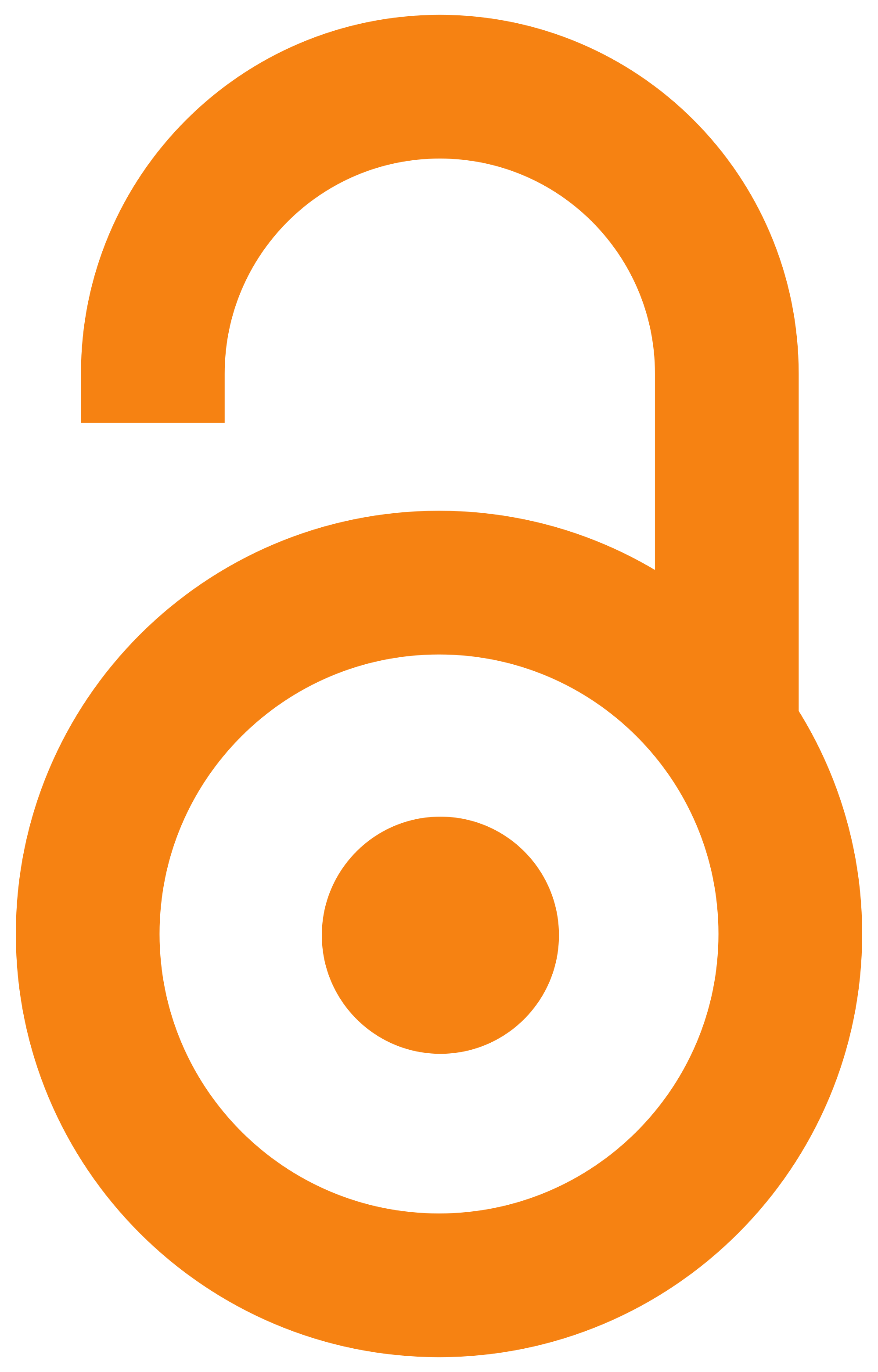 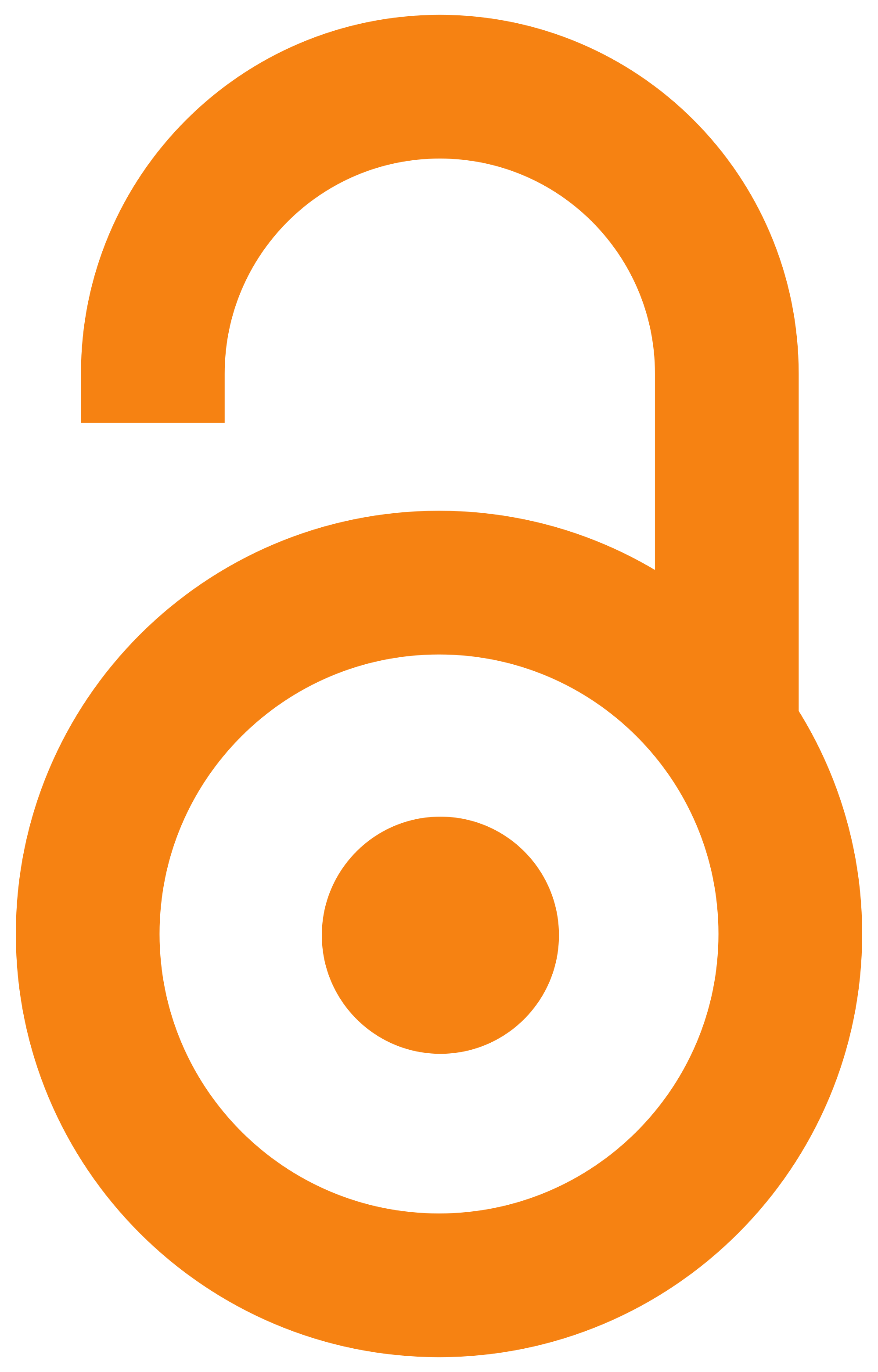 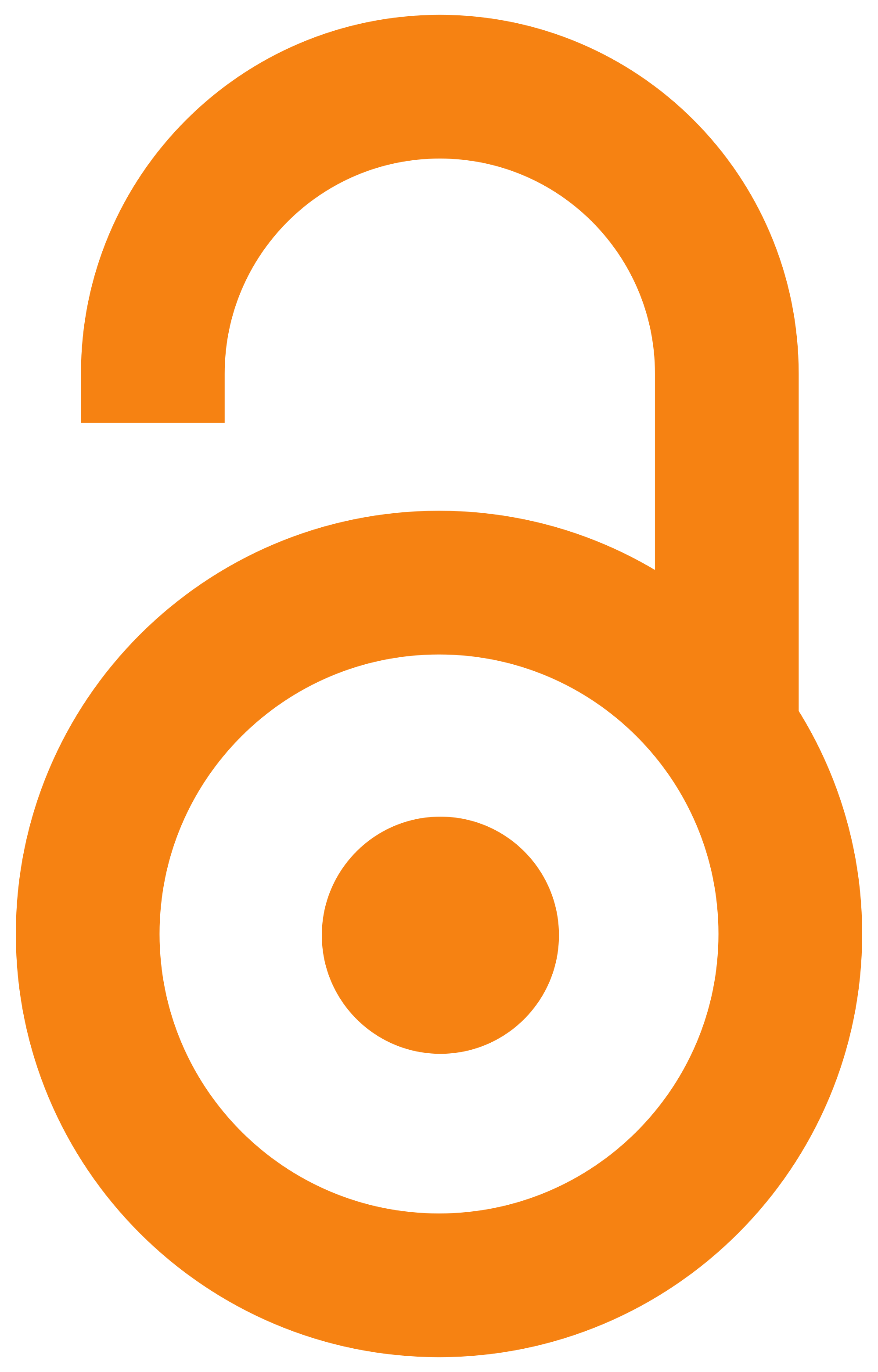 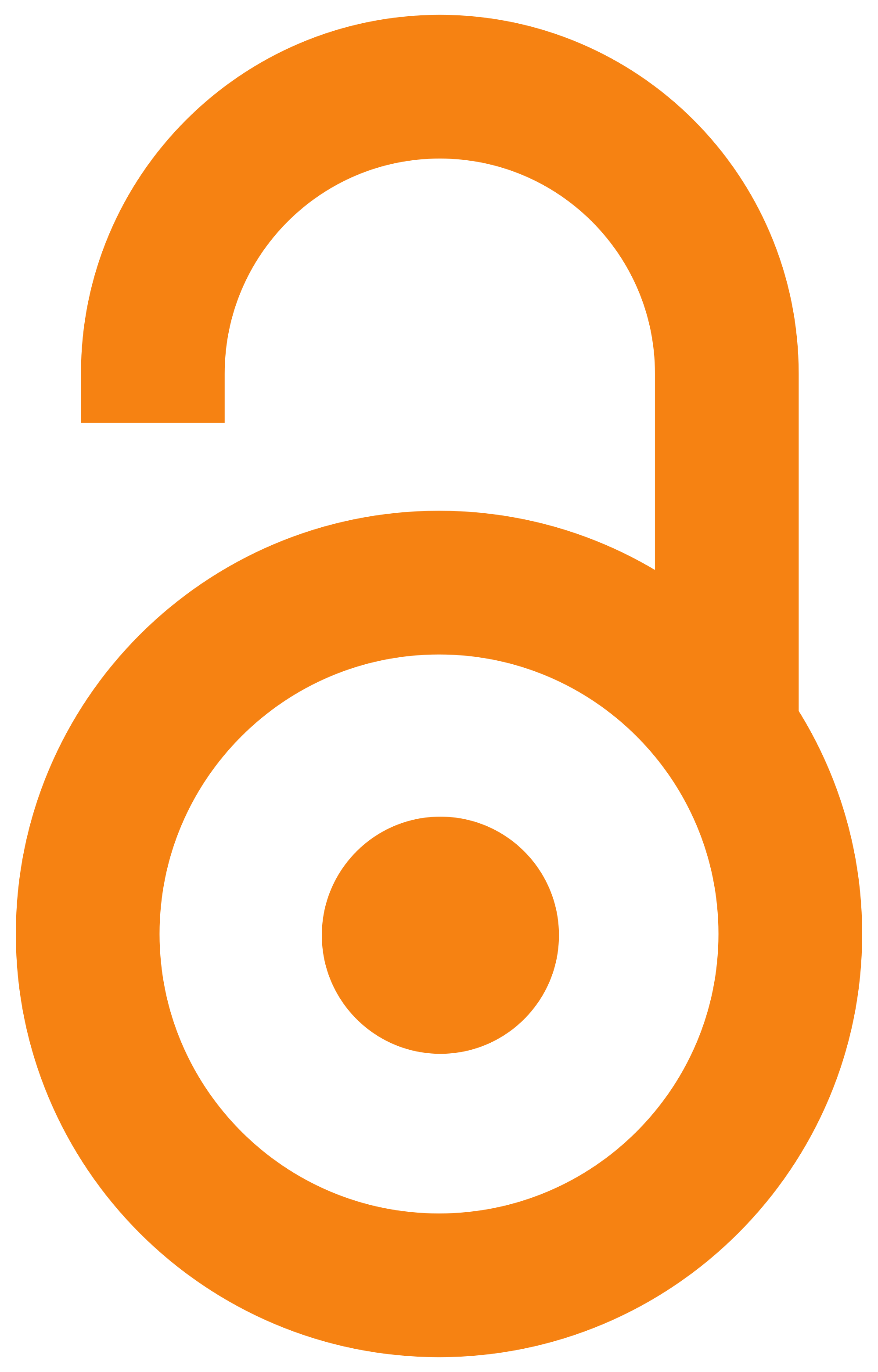 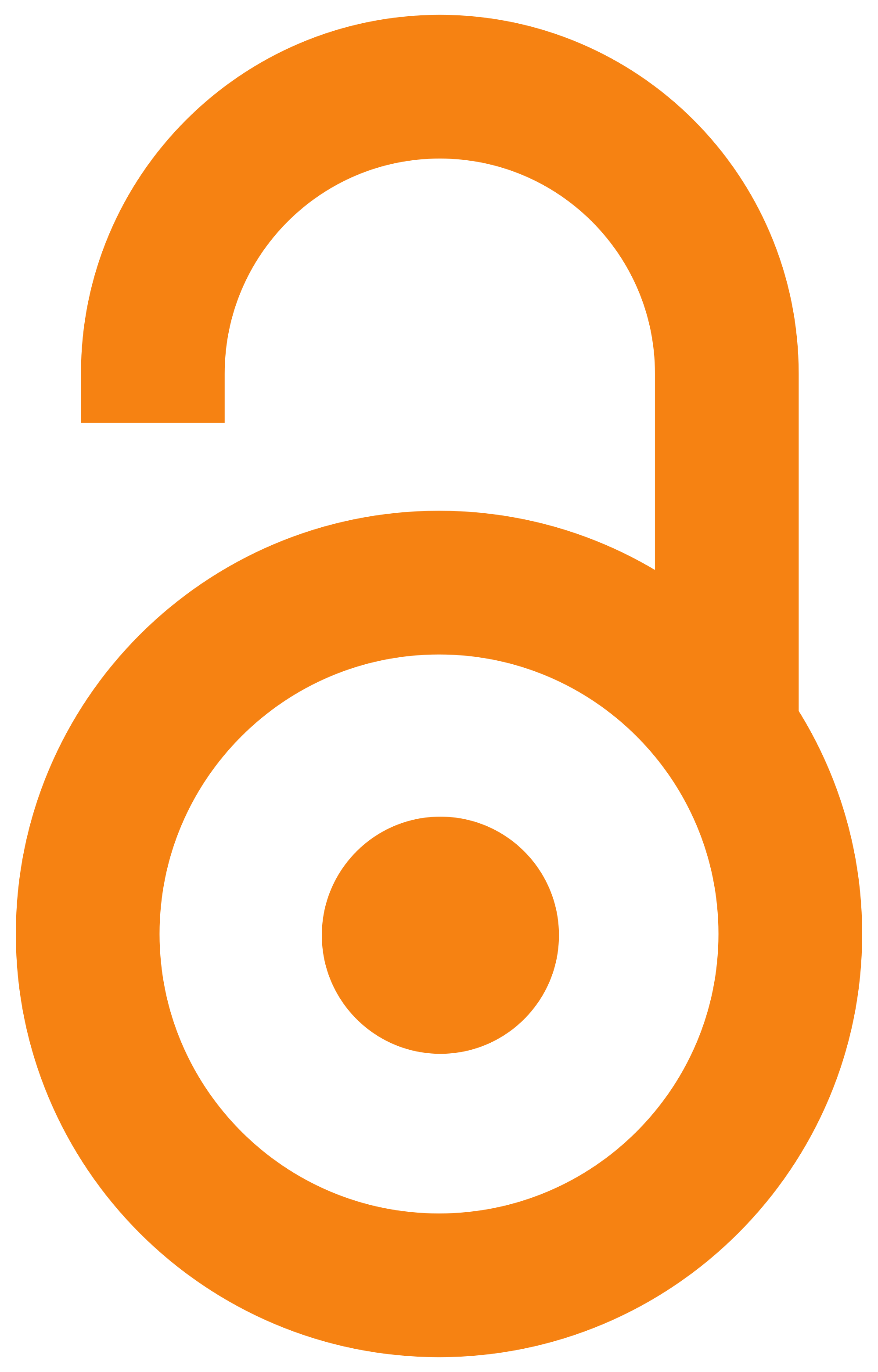 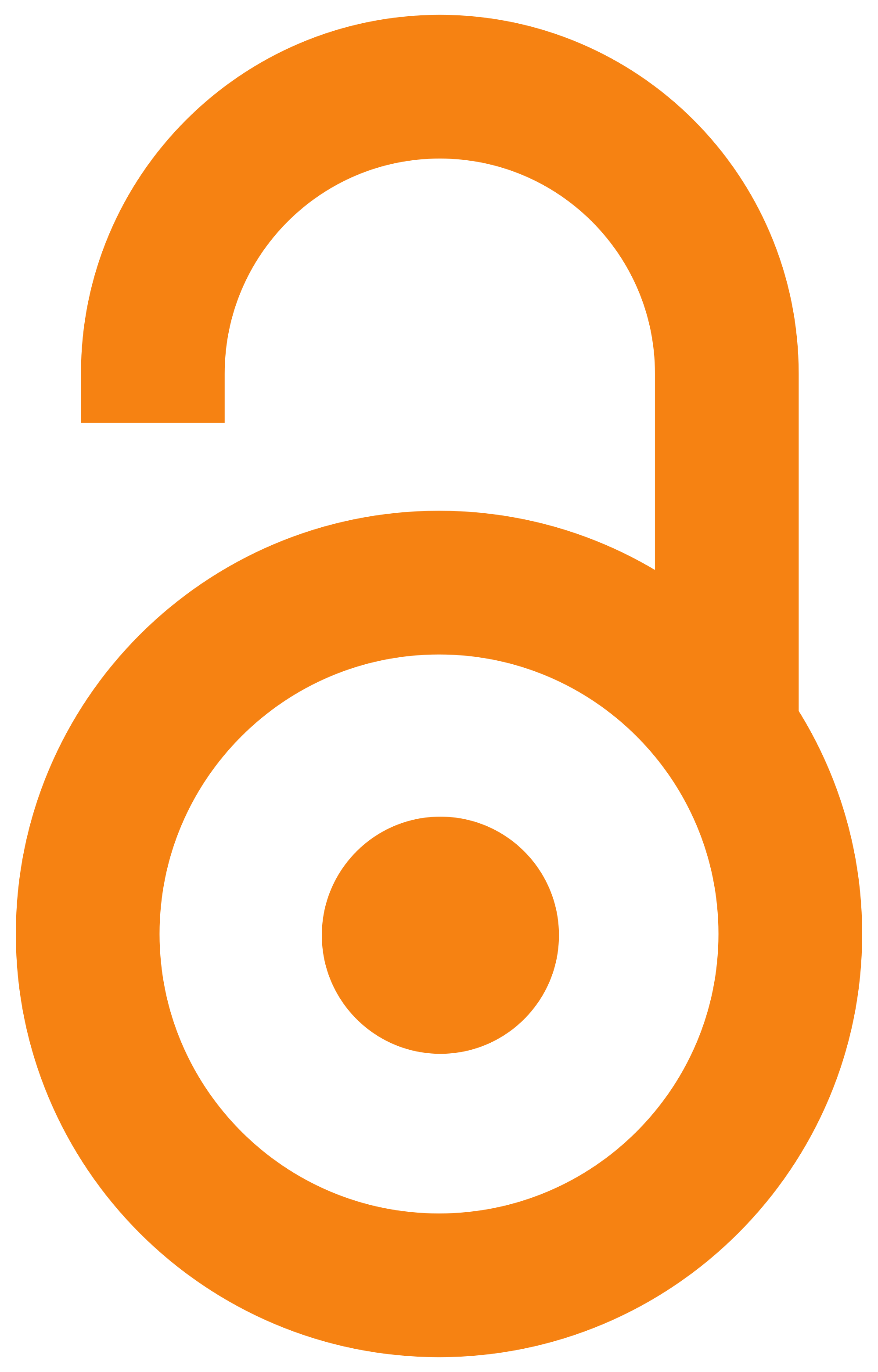 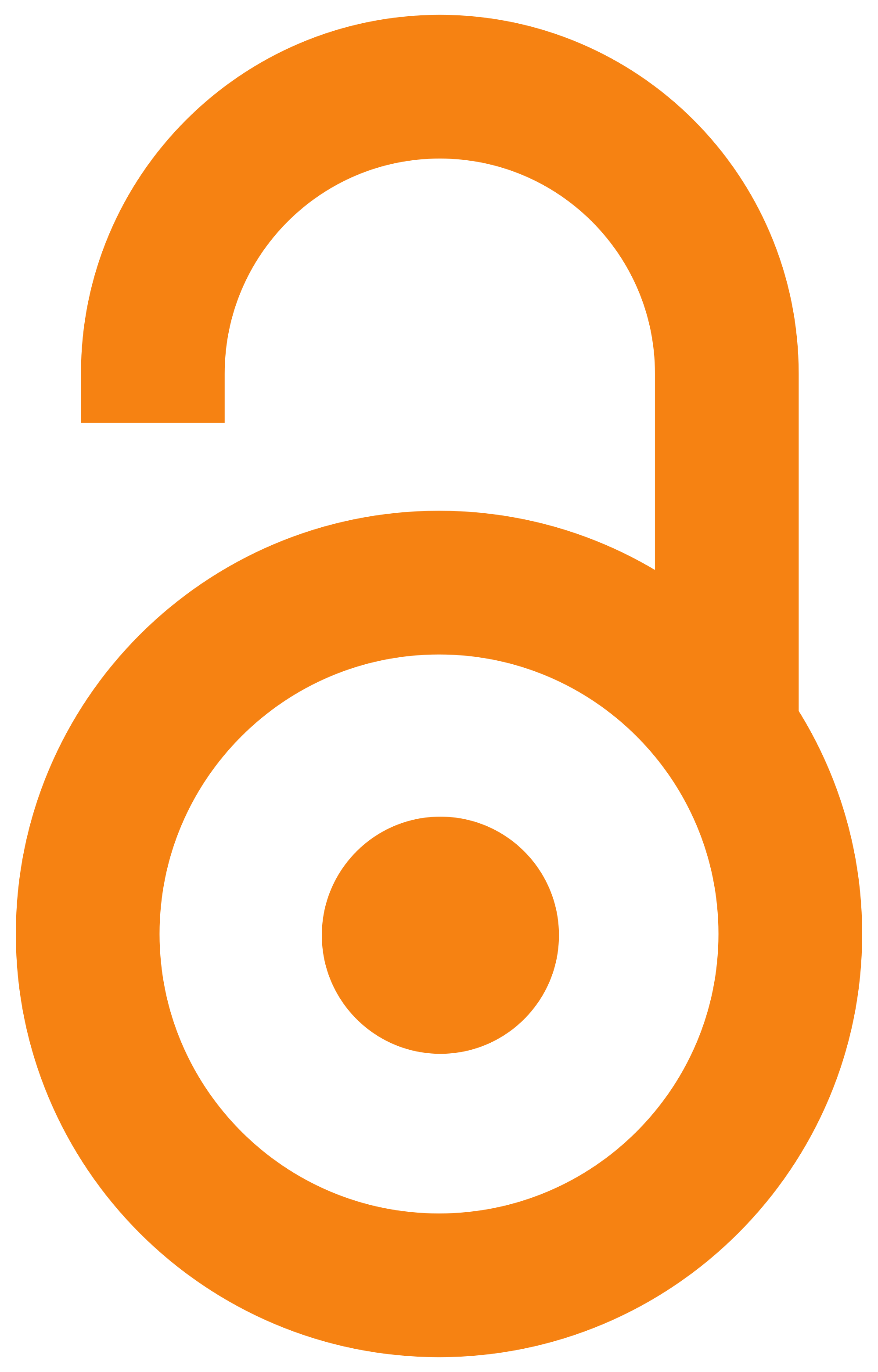 subscriptions
subscriptions
subscriptions
30
Engage stakeholder at all levels
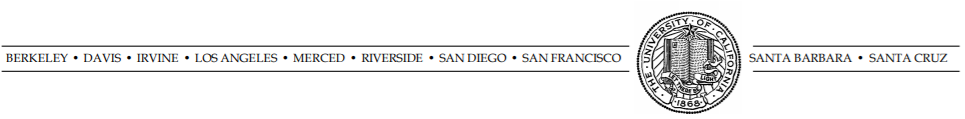 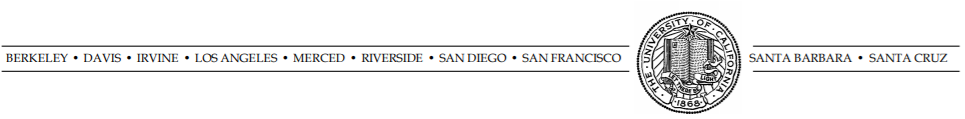 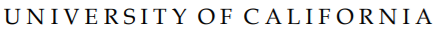 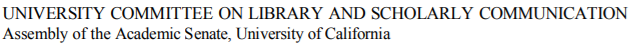 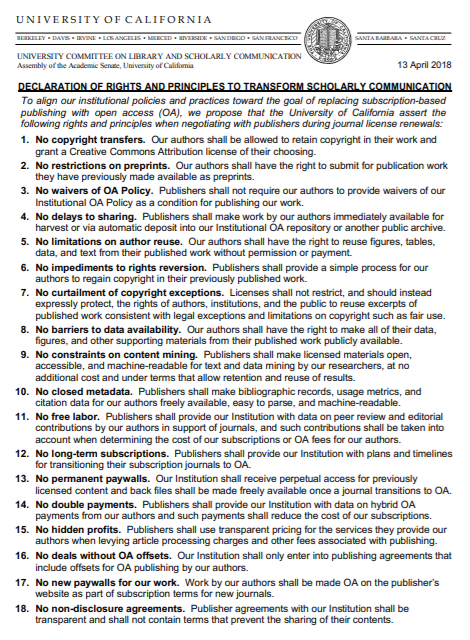 Declaration of Rights and Principles to Transform Scholarly Communications

Championing Change in Journal Negotiations

Negotiating Journal Agreements at UC:  A Call to Action
https://osc.universityofcalifornia.edu/2018/06/championing-change-in-journal-negotiations/
31
Invest in open access
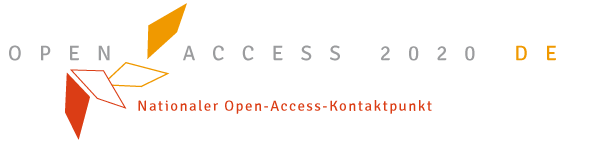 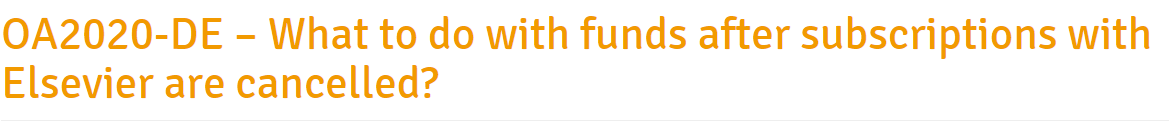 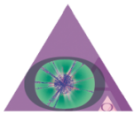 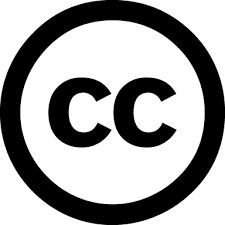 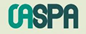 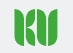 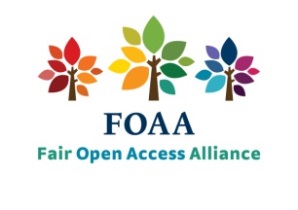 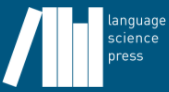 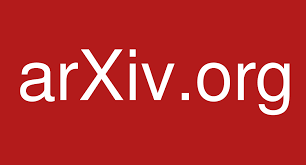 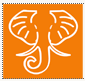 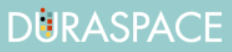 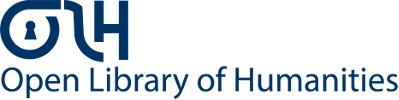 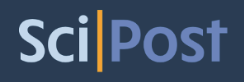 32
Transformative agreements
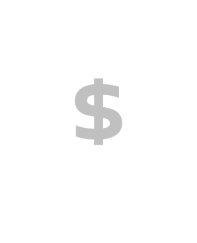 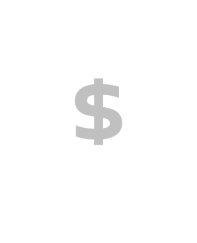 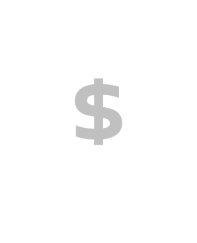 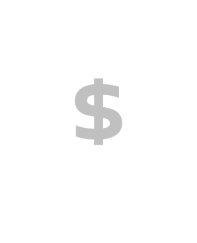 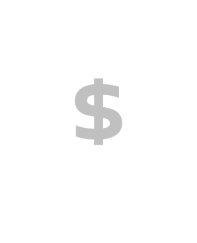 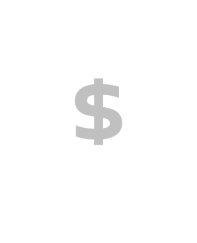 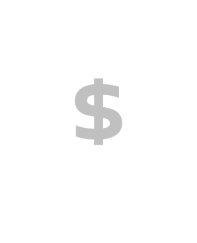 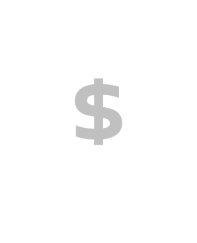 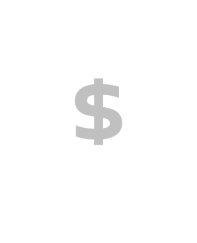 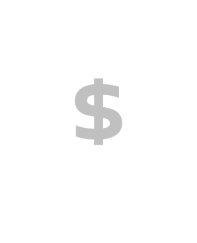 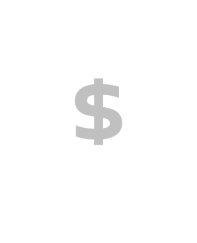 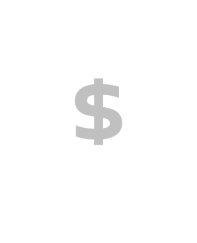 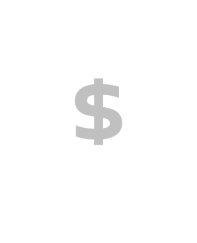 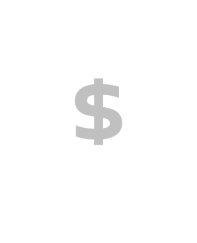 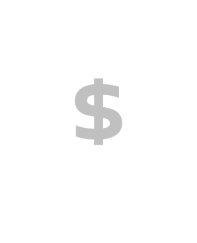 +
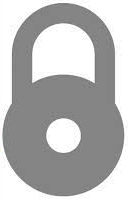 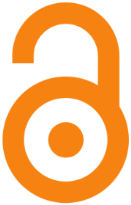 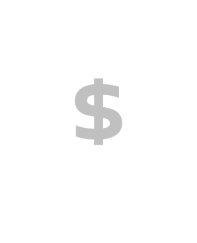 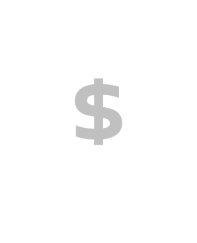 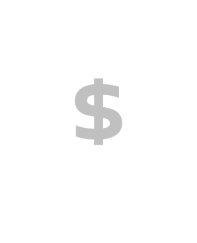 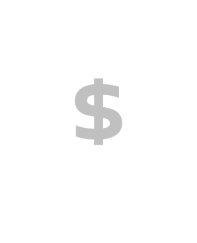 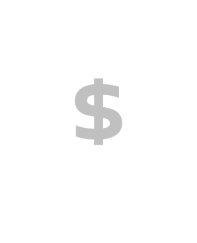 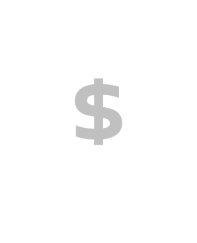 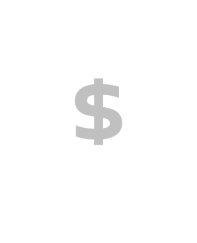 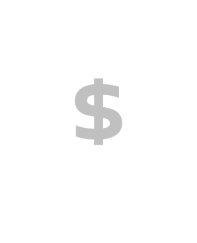 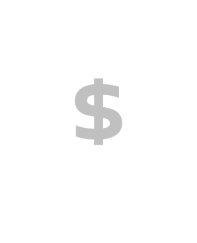 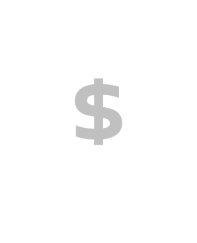 Subscriptions
Open access
33
Transformative agreements
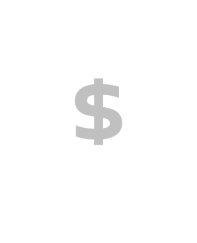 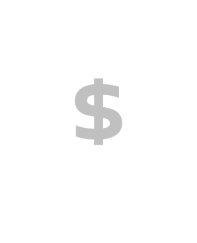 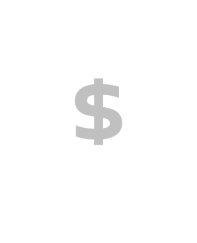 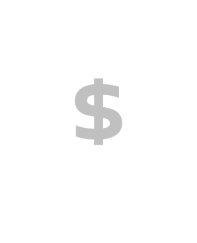 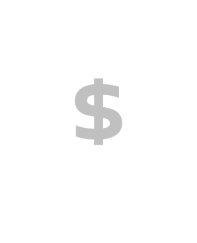 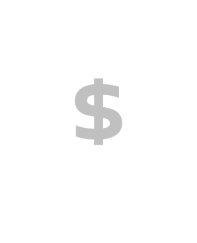 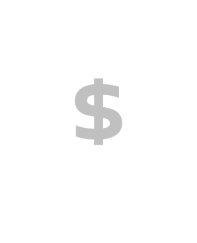 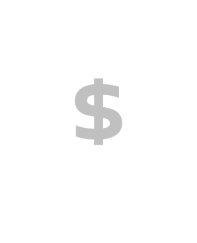 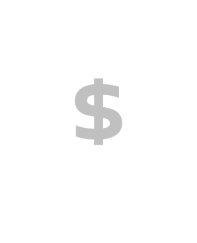 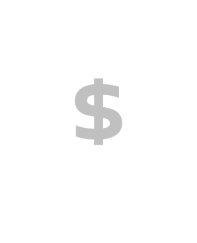 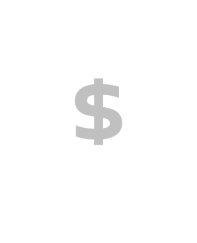 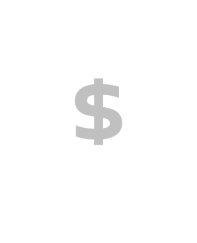 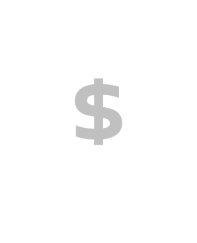 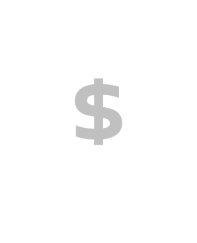 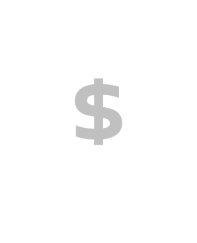 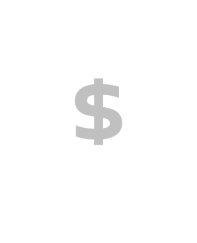 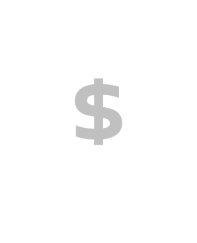 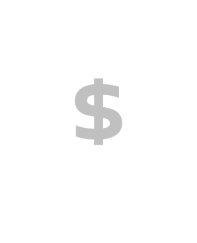 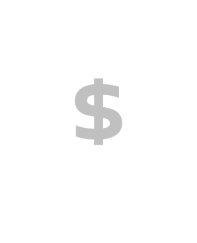 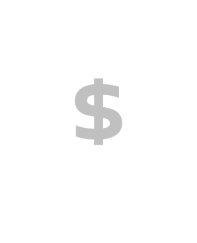 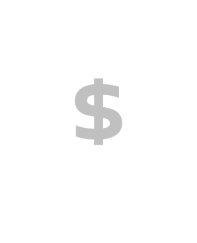 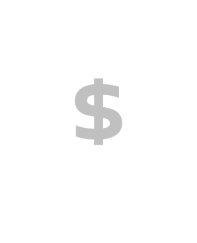 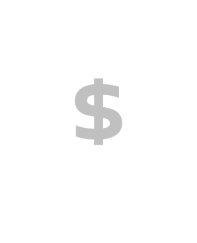 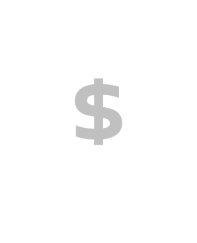 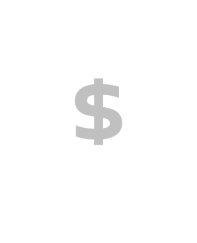 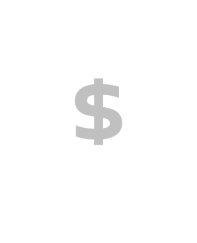 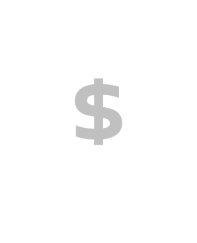 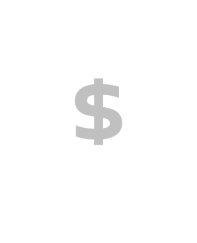 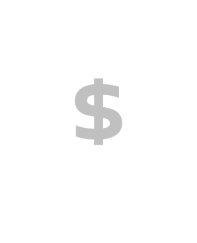 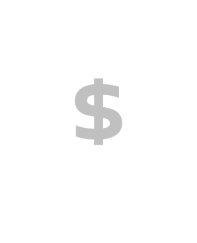 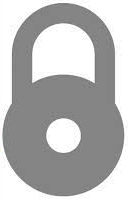 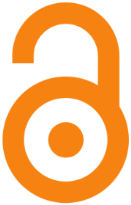 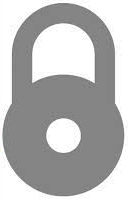 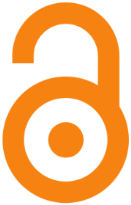 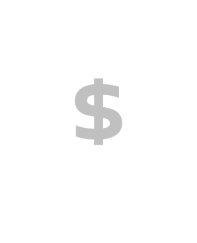 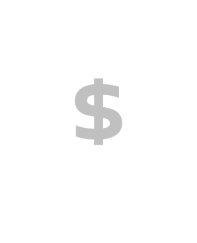 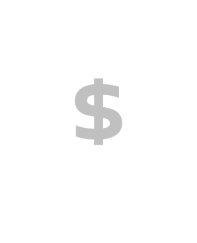 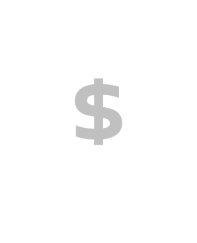 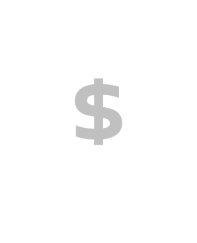 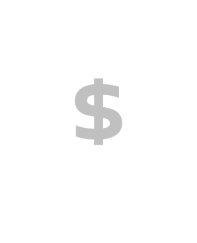 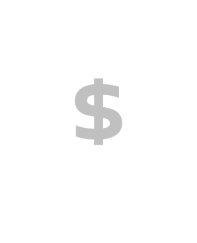 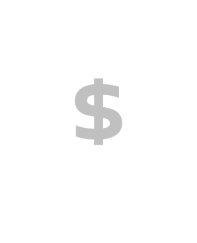 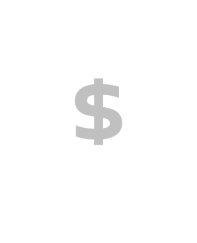 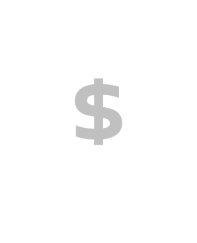 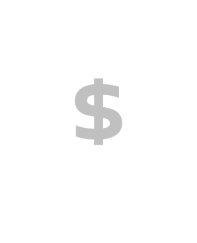 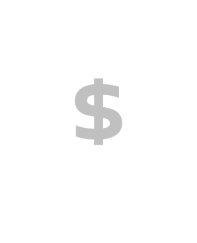 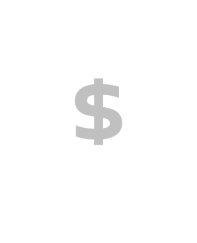 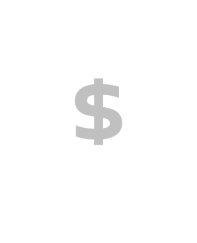 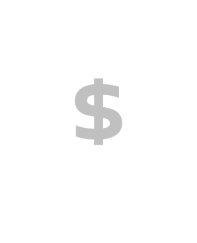 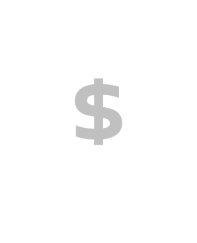 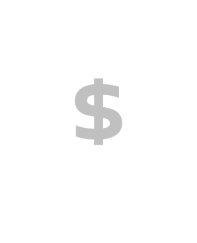 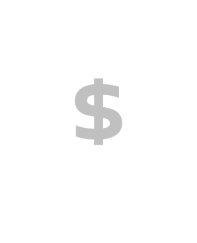 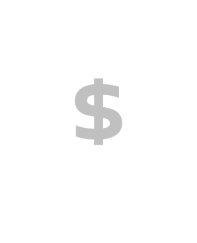 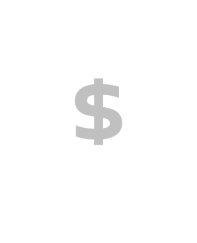 Subscriptions
Open access
Subscriptions
Open access
34
Mechanism of transformative agreements
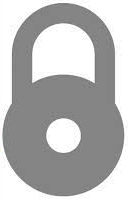 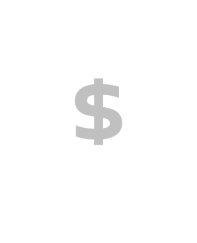 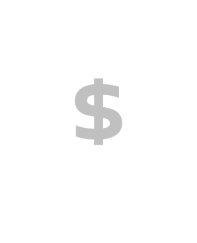 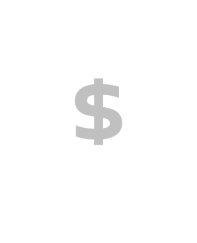 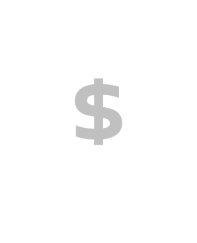 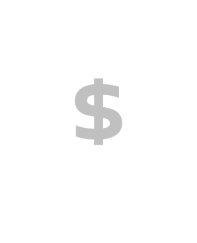 35
Temporary and transitional
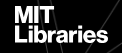 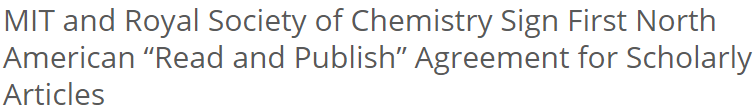 Publisher represents that the Read & Publish model, with its foundation in “hybrid” open access – where some articles are paywalled and others published open access – is a temporary and transitional business model whose aim is to provide a mechanism to shift over time to full open access. 

The Publisher commits to informing Customer of progress towards this longer-term aim on an annual basis, and to adjusting Read & Publish terms based on its progress towards full open access.
36
Pareto principle works to our advantage
Costs
8 biggest publishers70%
Smaller publishers20%
Rest
10%
Number of publishers
What VSNU is working on
37
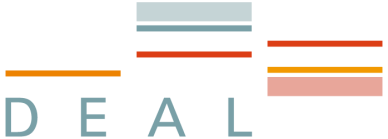 VSNU approach
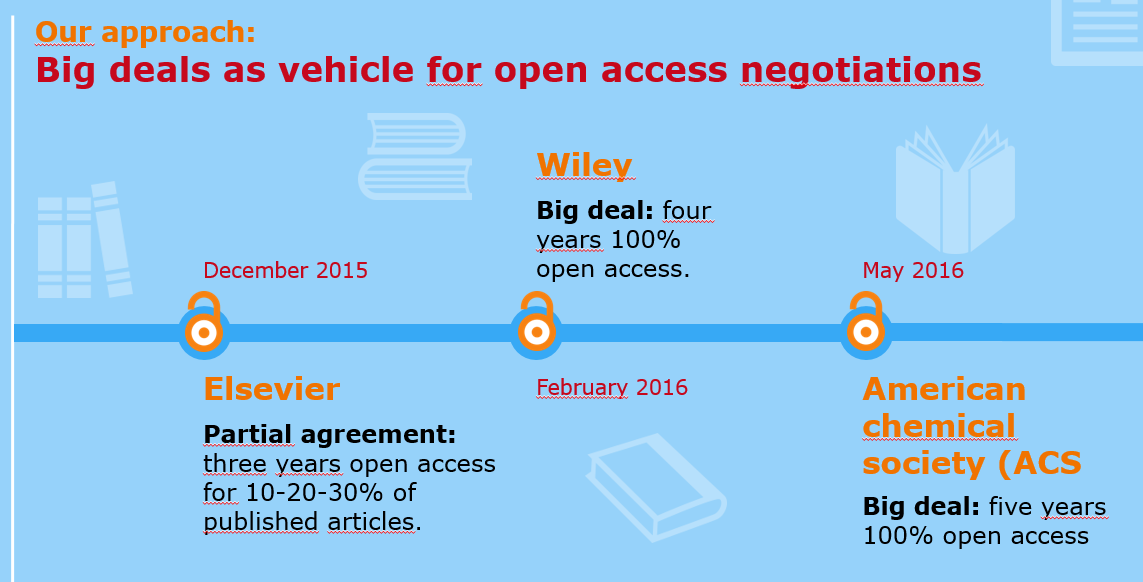 38
CDL approach
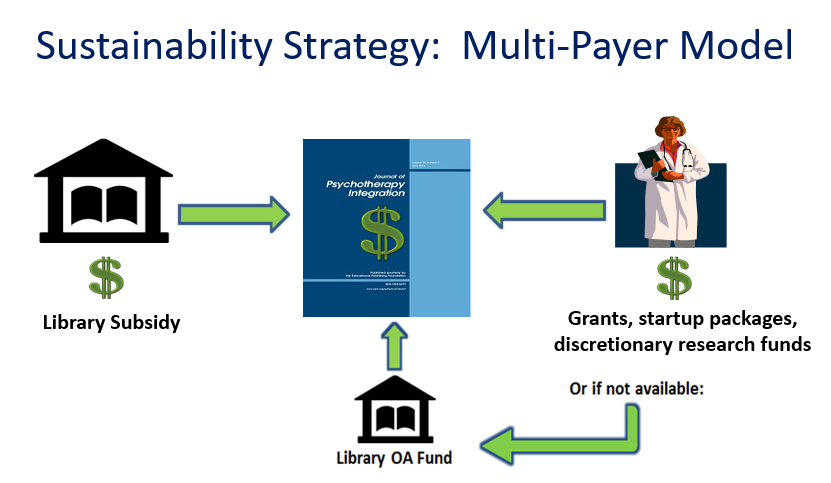 39
MIT approach
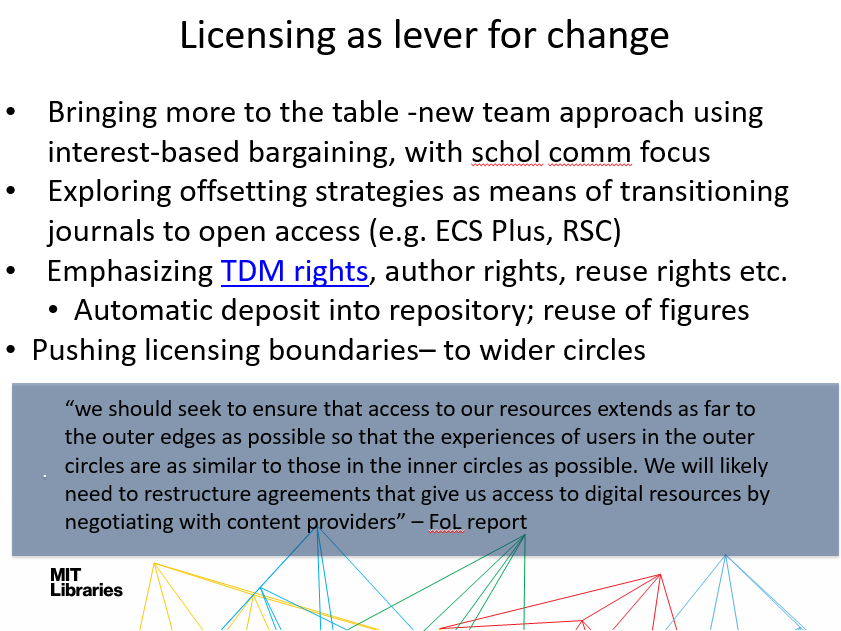 40
Prepare for negotiations
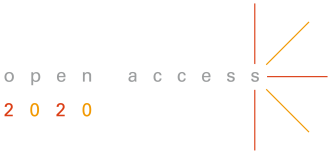 Financial leverage: there is already enough money in the system
Subscription market today
€ 7.6 bn
Transformed Open Access
€ 4.0 bn
45% Buffer
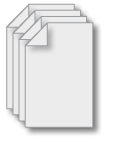 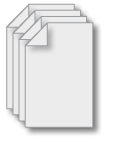 # 2m
# 2m
scholary articles
scholary articles
Cost per article under the subscription regime
Conservative average cost per article OA publication
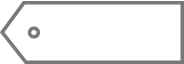 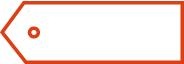 € 3,800
€ 2,000
http://hdl.handle.net/11858/00-001M-0000-0026-C274-7
https://treemaps.intact-project.org/apcdata/openapc/
42
Additional leverage in APC data evidence
APC vs. SNIP for Publishers by Fully OA/Hybrid:
All publishers (2017-2018)
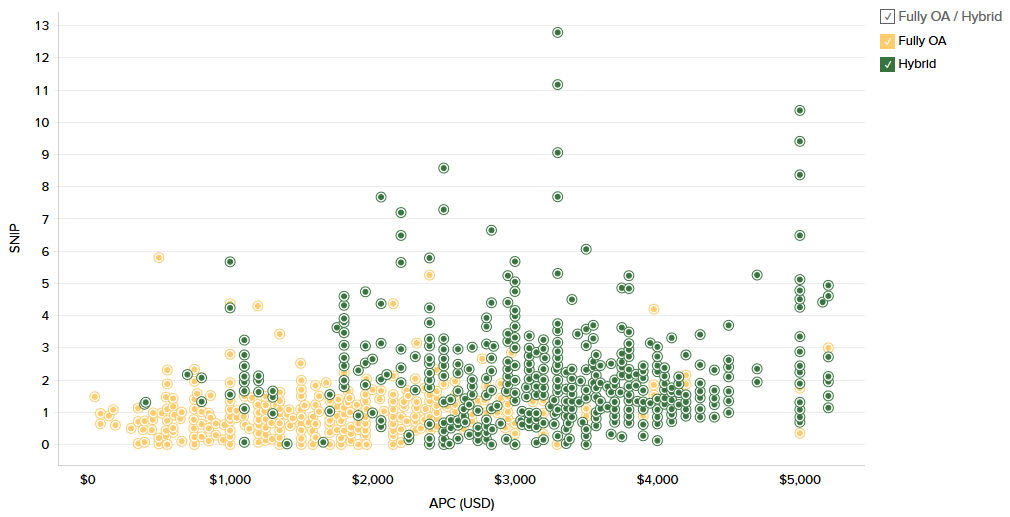 Average list APC
Fully OA: $1600
Hybrid: $2900

Average payment tracked by OpenAPC: 
Fully OA: €1488
Hybrid €2445
With permission from Delta Think Open Access Data & Analytics tool. Analysis 15.09.2018
43
Additional leverage in shared knowledge
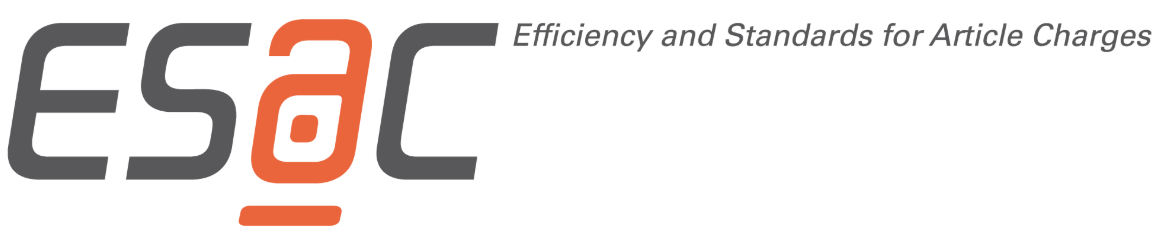 Pure gold APCs reflect production costs and services whereas hybrid APCs reflect current revenues and profit margins of the subscription business

APC price points are not justified by value indicators such as SNIP

Median APC price points are the key drivers in the overall evolution of costs and need to be closely monitored
http://esac-initiative.org/wp-content/uploads/2018/07/esac_apc_workshopIII_outcome_report_final.pdf
44
Additional leverage in decreasing value of subscriptions
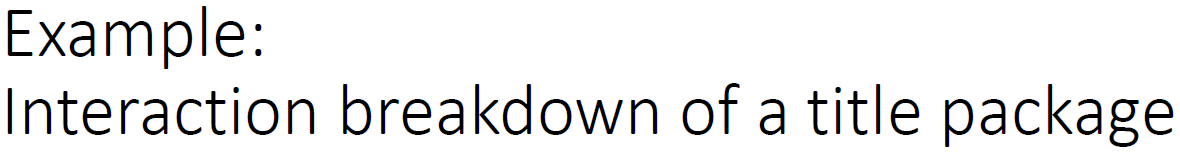 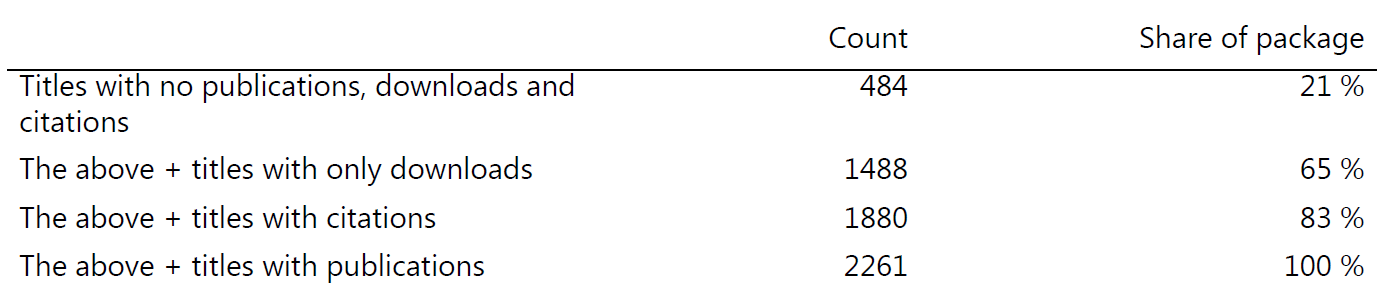 https://www.slideshare.net/HenrikKarlstrm1/expanded-usage-metrics-for-literature-resources-105601917
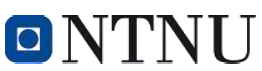 45
Additional leverage in growth trend of open access publishing
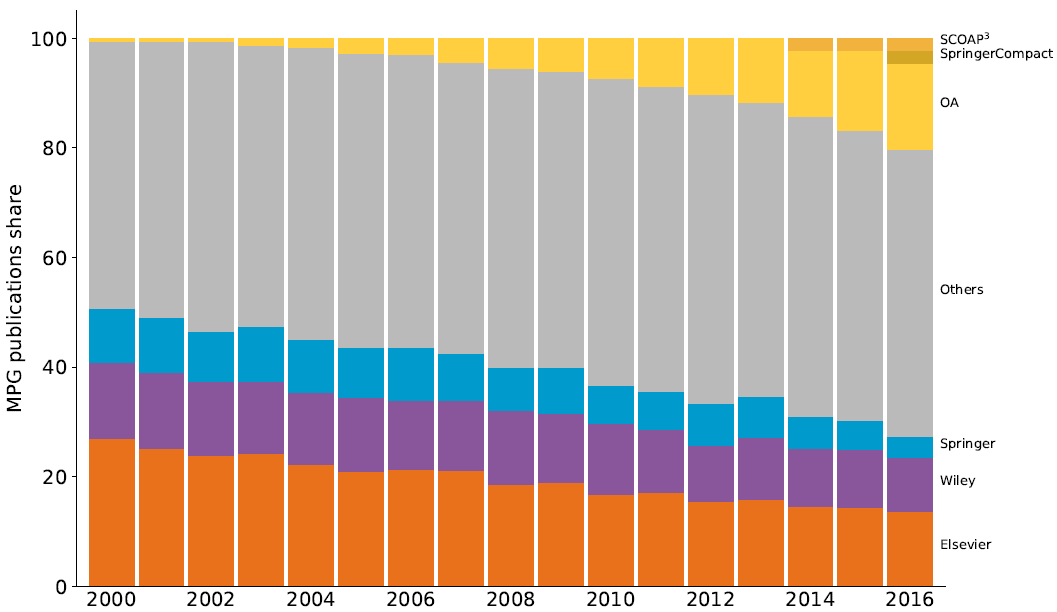 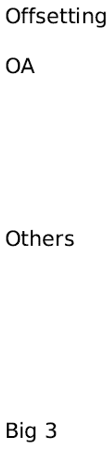 46
Additional leverage in timing and public opinion
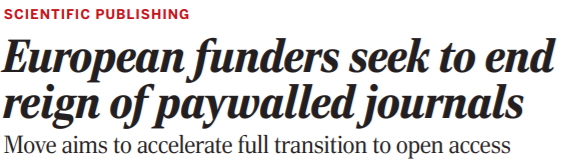 http://science.sciencemag.org/content/sci/361/6406/957.full.pdf
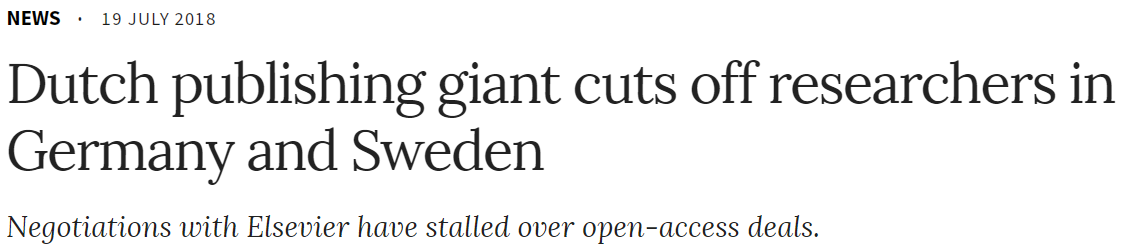 https://www.nature.com/articles/d41586-018-05754-1
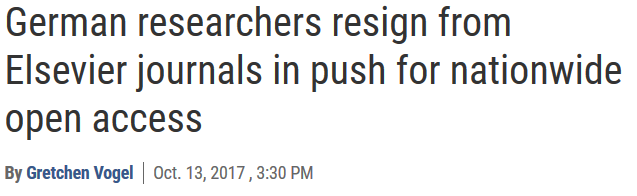 http://www.sciencemag.org/news/2017/10/german-researchers-resign-elsevier-journals-push-nationwide-open-access
47
Stepping away from the table IS an option
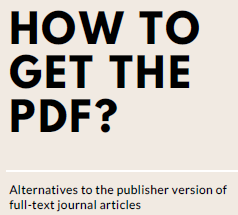 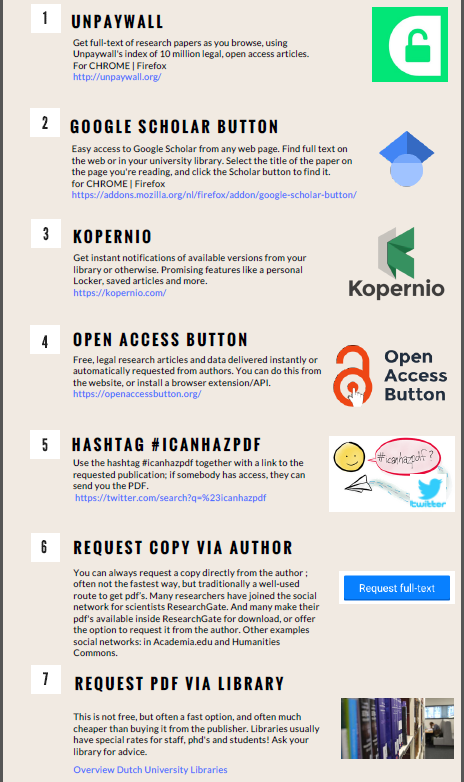 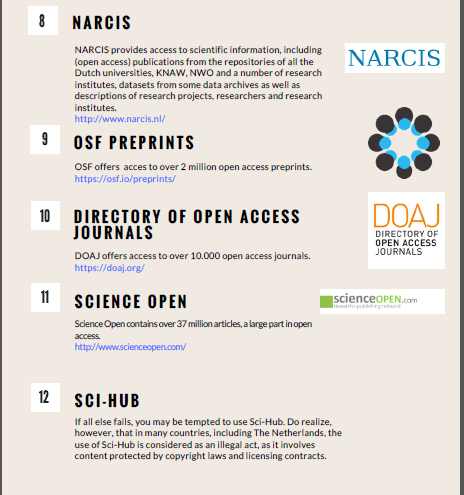 http://www.openaccess.nl/sites/www.openaccess.nl/files/documenten/howtogettothepdf_march_2018.pdf
48
Collaborate and align strategies
49
The global Open Access 2020 Initiative
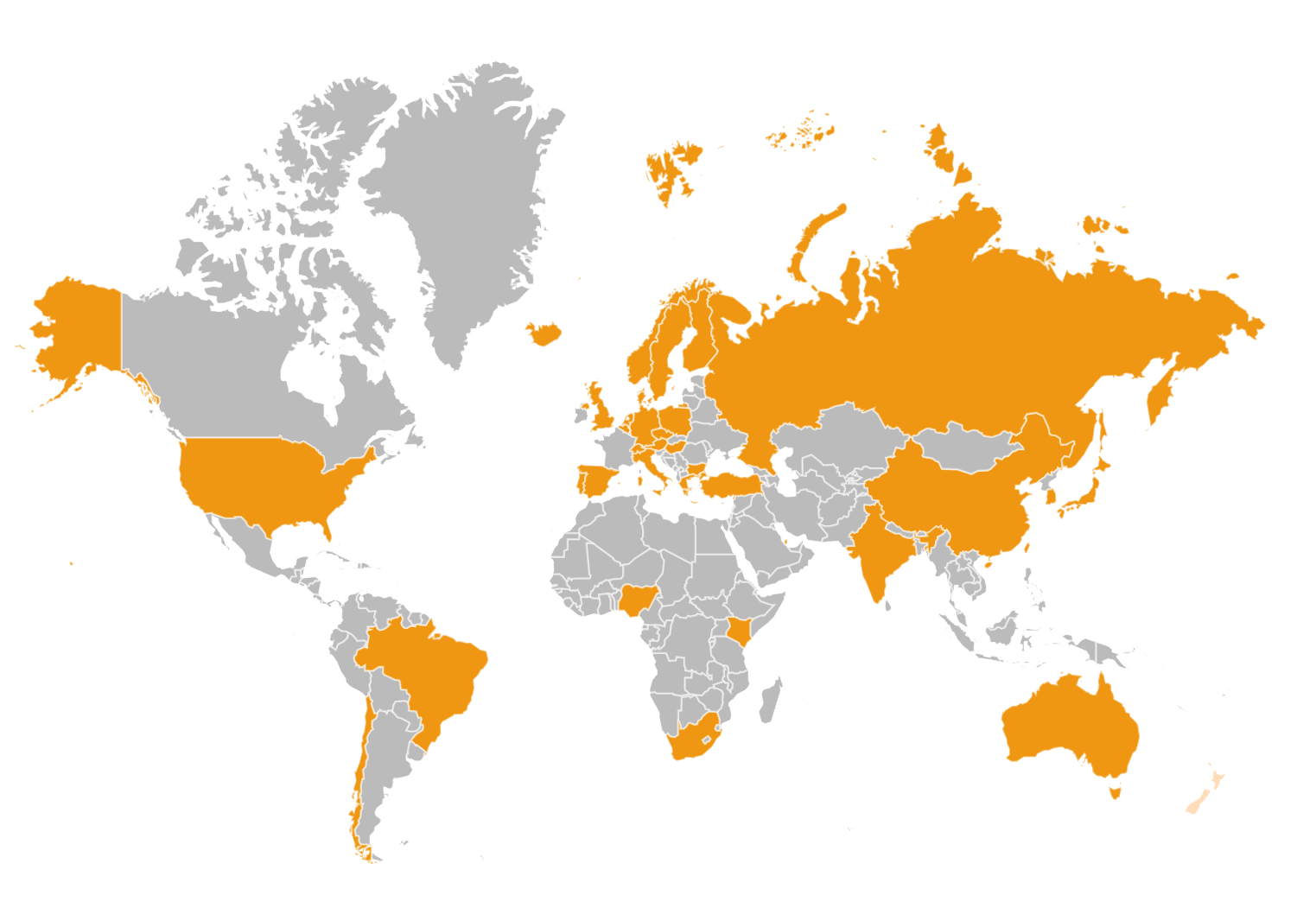 50
A global initiative to meet publishers
at eye level
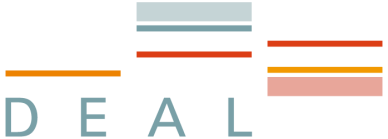 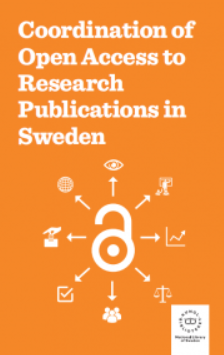 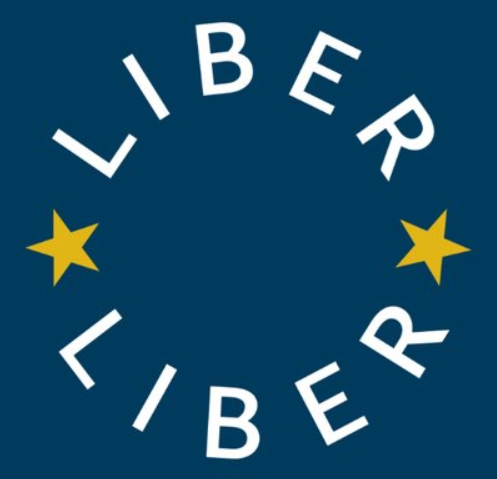 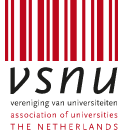 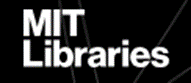 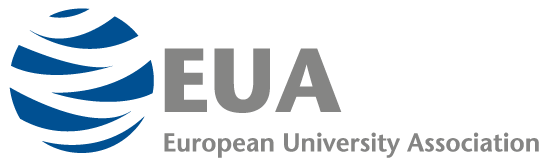 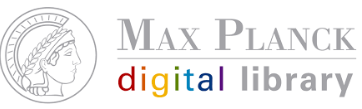 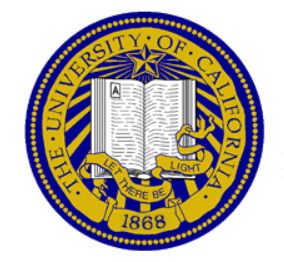 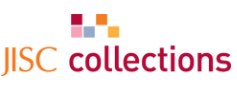 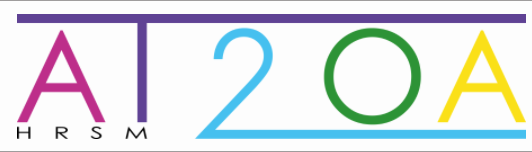 51
Libraries are best positioned to 
manage the transition
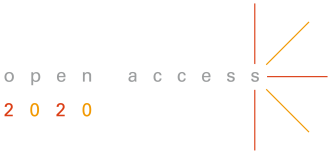 52
Our destination
Cost transparency and a competitive market in which our money can follow scholars, not publishers.
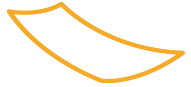 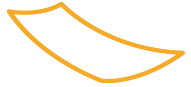 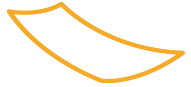 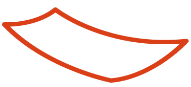 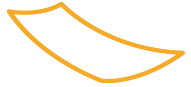 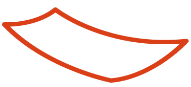 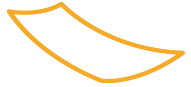 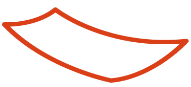 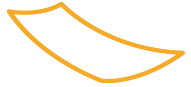 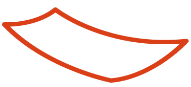 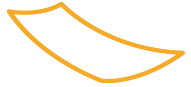 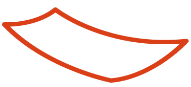 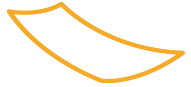 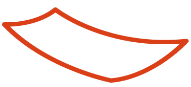 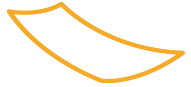 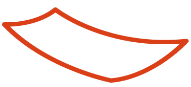 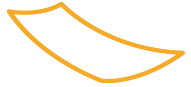 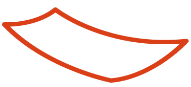 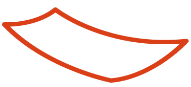 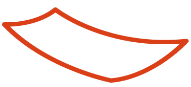 53
Our destination
Finally, open access on a large-scale.
For our scholars, for society.
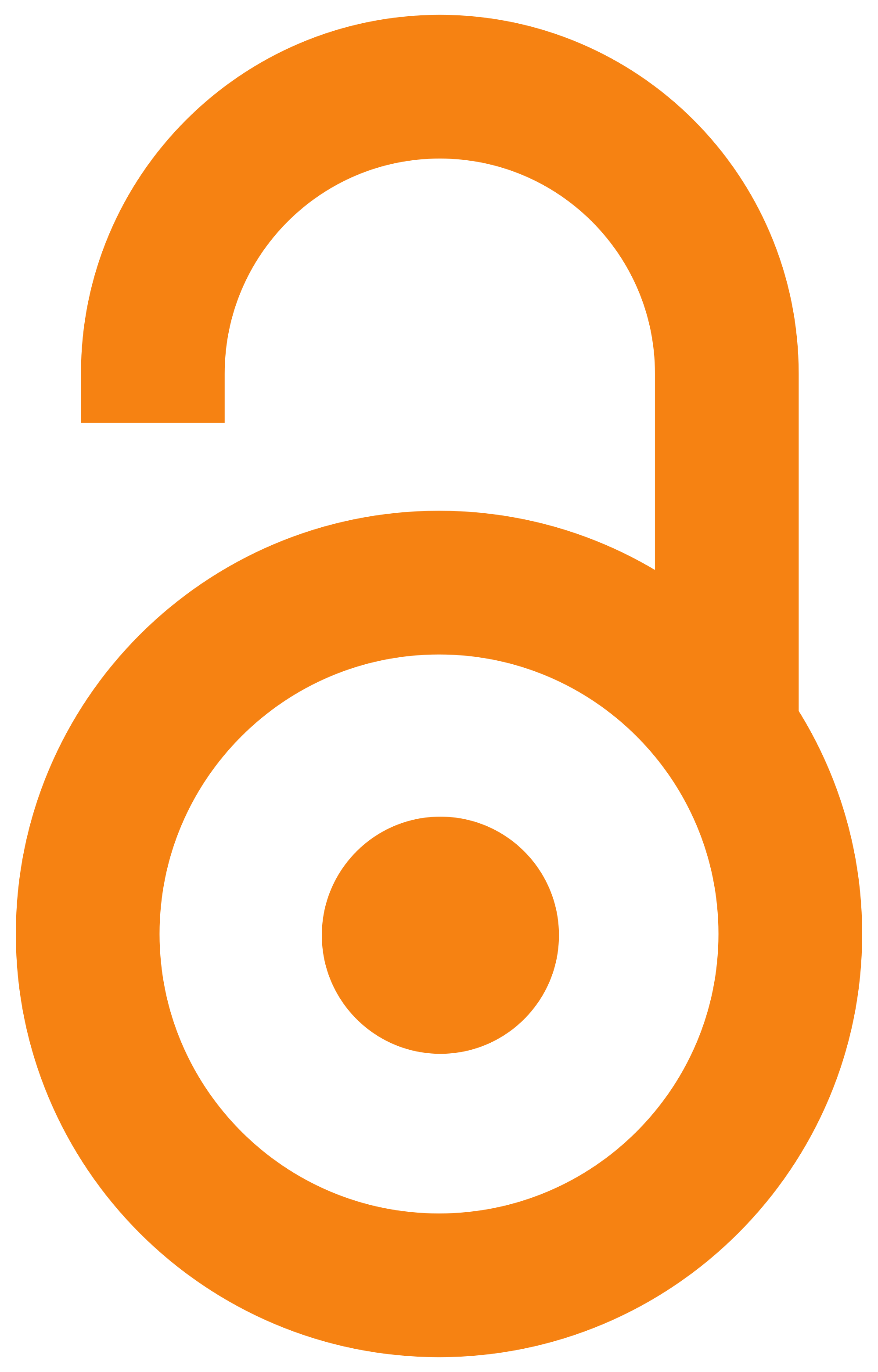 54
Ready to start?
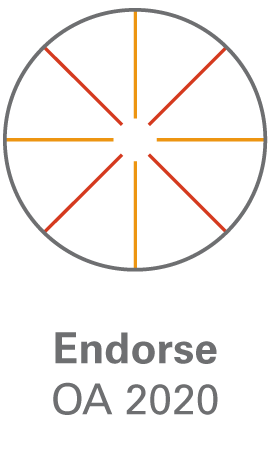 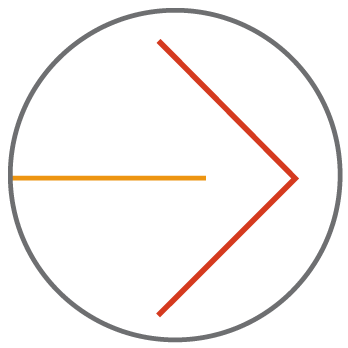 Participate in OA2020
Accelerate the transition
https://oa2020.org/
55
Thank you!
Ralf Schimmer
Open Access 2020 Initiative
Max Planck Digital Library

schimmer@mpdl.mpg.de
https://oa2020.org
56